An investigation into FA minimization through Regex Hashing
Wikus Coetser
Prof. Dr. D.G. Kourie
Prof. Dr. B.W. Watson
Agenda
Motivation
The minimization process
Consequences
The hash function
Preliminary Results
1. Motivation
Context: 
Regex => FA
Gaol: 
Minimization
Accuracy vs. size
2. The minimization Process
Minimization:
L(FA) = L(FA minimized) 
num(states(FA minimized)) is minimal
Equivalence classes
if L(state 1) = L(state 2) then merge
2.1. Finding Equivalent States
Inefficient approach for FA
String enumeration up to n
N = Q -2
Empty string
2.2. Finding Equivalent States
Process for regex
From PSC2006
Hashing Regexes => Right languages of states
hash(L(state 1)) = hash(L(state 2))
2.3. Using Brzozowski's algorithm
3 parts:
Empty String test
First symbol sets
Left derivatives wrt. symbol
2.4. How? (Part 1 – remap)
2.5. How ? (Part 2 – Hash)
3. Consequences
Super automaton
Non-determinism
3.1. Definitions
Super automaton
Exact Automaton
Sub automaton
Exact automaton != minimized automaton
3.2. Proof: Super Automaton
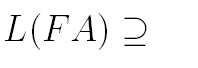 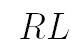 3.3. Non-determinism
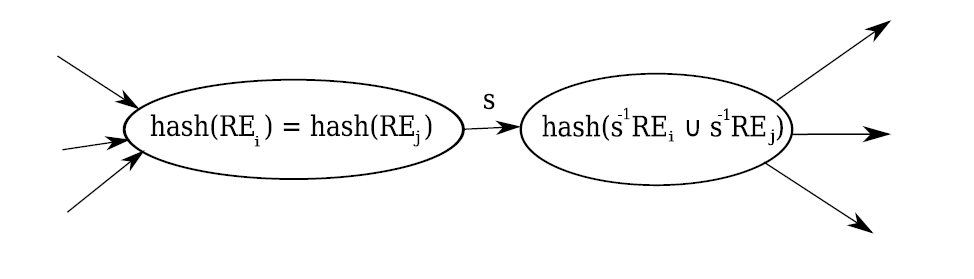 4. Hash function
Ideal hash function
Difference: exact and super automaton
4.1. Ideal hash function
Definition:

	with                  ,                 and 
exact minimal automaton
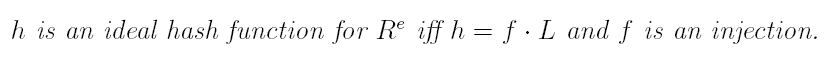 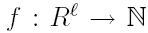 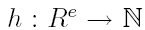 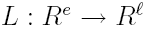 4.2. Automaton quality: FA
Related: equivalence classes
Original definition: FA version
K-equivalent states: current
(K-1)-equivalent states: state transition function
0-case: accept XOR reject
4.3. Automaton quality: Regex
Equivalence classes: regexes
<= k – equivalence difference measure
Current states
First symbols, left derivatives and empty string test
k = Q-2
Relation: hash function quality
5. Preliminary empirical results
PSC 2006 recommendations
regex operators => bit string operators
Regexes of up to length 6
Measured <=k equivalence
5.1. Results: Short regexes
5.2. Observations
The quality increases with mod N as expected
Consistency in hash function rankings
Results for the % exact automata
Further research
Finding better hash functions
Retaking the statistics for longer/more complex regexes
Measuring number of automata with an actual reduction in states